Preceptor DevelopmentFacilitating a Career Conversation
Desiree Cox
Workshop Objectives
By the end of the module delegates will:
Understand the Beyond Preceptorship framework as a tool
Develop an awareness of using the CapitalNurse Career Framework
Develop skills in facilitating a career conversation
Topics
CapitalNurse Beyond Preceptorship framework 
Planning and structuring  a career conversation
Key questions for a career conversation
Facilitation skills
CapitalNurse Career Framework
[Speaker Notes: Go through the topics

Ask delegates what they understand by preceptorship.]
Beyond Preceptorship
Developed for NRNs for 12-24 months and beyond
Focus on developing career pathways
Four pillars:
Education
Leadership
Clinical
Research
[Speaker Notes: Early Careers and Beyond Preceptorship was developed to promote retention of NRNs 0-24 months post registration.  The Beyond framework looks at the 12-24 month period.  It focuses on provision of opportunities (appropriate to the setting and environment) for the NRN to extend knowledge and skills in four areas]
Confidence, Core Competencies, Consolidation, Resilience, Reflection
Beyond Preceptorship framework
Specialist training eg Diabetes, ICU
Link Nurse role
Rotations/ Insights
Leadership
Research
Leadership, preceptorship,    other responsibility
Research,  QI,  other opportunities
Clinical
Education
Preceptorship - Year 1 :6-12 months
Career conversations around 9 months using CapitalNurse Career Framework
Coaching from more experienced nurse
[Speaker Notes: The Beyond preceptorship framework focuses on the four pillars and how these can be offered as opportunities.  It is totally dependent on role, setting, environment and availability of options.
The golden thread running through is about continuing to focus on developing confidence, building resilience, consolidating skills and core competencies.  Important to emphasise the value of reflection, both on an individual and group basis, ie reflective or action learning.
Coaching from a more experienced nurse is encouraged – the purpose is to share experience, provide support (as preceptorship has finished) and to give the more experienced nurse an opportunity to develop skills and feel valued by taking on a slightly different role]
[Speaker Notes: These show an indication of what is covered at the different stages.  Focus on career conversation – structured, formally documented, based on career framework]
Core competencies, consolidation, confidence, resilience
Action learning and reflective learning
[Speaker Notes: More indepth detail on the different pillars and opportunities that are available.  Emphasise that not all of these will apply to all settings, nor will all be available.  This is intended as a guide to show what can be considered as further opportunities and builds on what is already available in organisations.  It is not about reinventing stuff or developing new opportunities]
Career Framework
Rotations / Insights
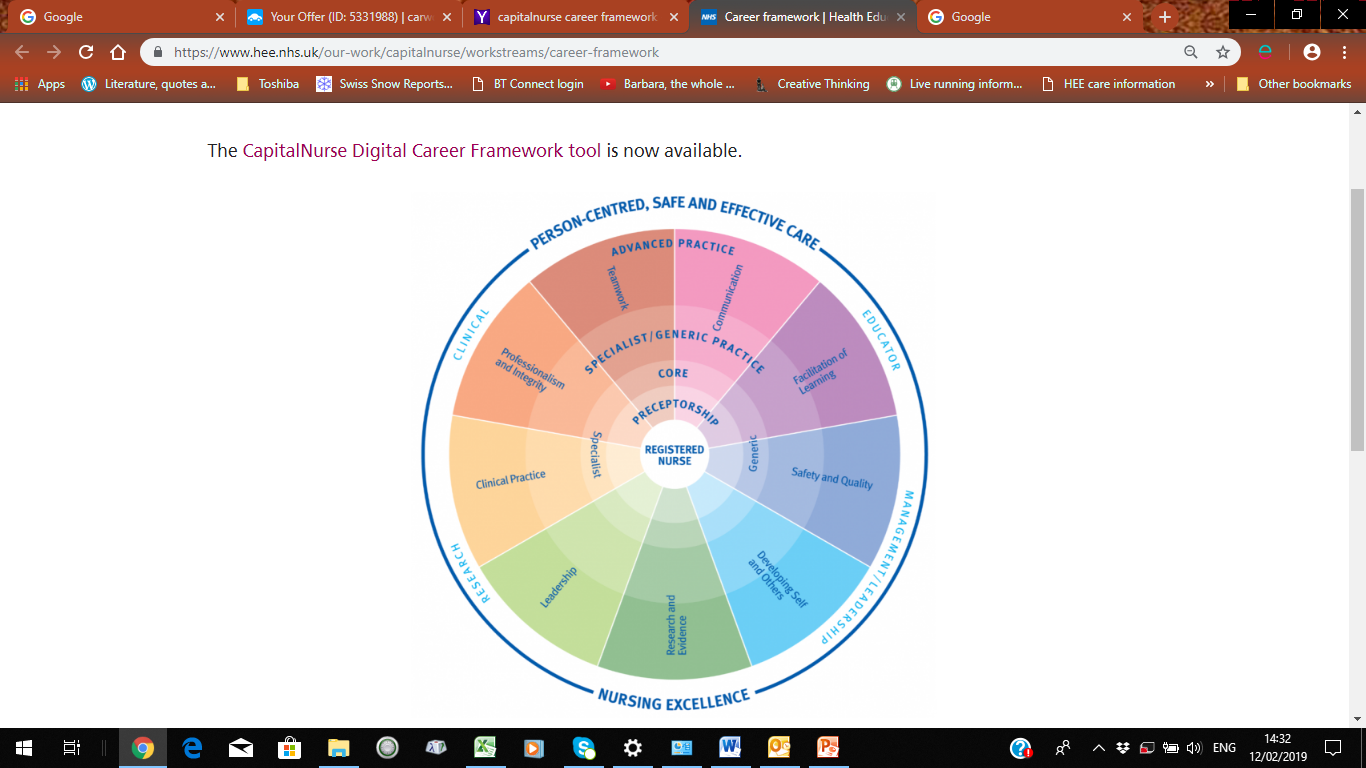 Leadership / responsibility
Specialist training
Coaching
Leadership / responsibility
Research / Quality improvement
[Speaker Notes: Go through the nine domains of the career framework and show how the examples for our four pillars directly correspond.  Show the different stages – preceptorship and then core for second year.  Ask delegates who has already logged in and is using the career framework.  Encourage staff to set up their user id.  Videos available on HEE website at https://www.hee.nhs.uk/our-work/capitalnurse/workstreams/career-framework]
CapitalNurse Career FrameworkCareer progression
[Speaker Notes: Indicative content would include clinical skills in addition to communication, conflict resolution, developing resilience, emotional intelligence, supporting teaching & learning, leadership and interprofessional working.]
Indicative Content for Core
Clinical skills – consolidation of existing skills and learning new skills
Communication
Conflict resolution
Developing resilience
Emotional intelligence
Supporting teaching and learning
Leadership
Inter-professional working
Activity
In pairs, consider how you will prepare for a career conversation as the facilitator and the questions you may ask
Preparing the Conversation
Book time and space allowing around one hour
Encourage the nurse to prepare
Consider opportunities available in setting
Familiarise yourself with Beyond and process
Gather feedback from others
Think about the nurse, their achievements, what they enjoy doing and where they may like to progress
Six key questions
[Speaker Notes: Consider logistics first, encourage the facilitator to think about the individual, their performance, their strengths, their areas for improvement and be prepared in terms of knowledge of opportunities and availability.
Think about the six key questions that the nurse is encourage to think about for their discussion and consider responses]
Preparing the Nurse
The Nurse should be encouraged to prepare for their career conversation by:
Completing self-assessment online
Gather feedback from others
Written reflection
Consider six key questions
[Speaker Notes: The NRN should prepare by completing the self-assessment online on the Career Framework.  This is designed for them to assess their level of confidence in the different domains
The Career Framework has the option of soliciting 360 feedback.  We recommend around 3 feedbacks and these can be from colleagues or other healthcare professionals,.  There is a separate option for feedback from service users.
NRNs should prepare written reflections.  There is a template available on the Career Framework and also on the CapitalNurse website (Rolfe et al)
Prepare by working through the six key questions]
Six Key Questions
How am I doing? 
How do I fit into the organisation?
What is expected of me?
What and how should I develop? 
How will my talents and contributions be recognised?
What is next for me?
Activity
In pairs or triads, consider the key questions you would use as a facilitator to tease the information from your nurse
SOAR Coaching Model
© Desiree Cox, 2011
[Speaker Notes: SOAR
 
An alternative model, also with four stages, focuses on considering the Situation initially before identifying the Outcome, looking at potential Actions and completing the cycle with Review and Reflect. 

Designed to complete the coaching cycle with the opportunity to review and reflect which fits well with Nursing and encourages reflection and review of what has gone well]
Situation
What have you most enjoyed about your preceptorship?
What have you found challenging?
Are there any areas you have enjoyed more than others?
What has your feedback been from others?
Tell me about your reflection
[Speaker Notes: Emphasise that not everyone feels comfortable asking the same questions and will want to phrase them differently, use different language or approach in a different way.  This is perfectly acceptable as the coach needs to be comfortable with the coaching process.

Ask delegate to consider a couple of questions they might like to ask at this stage]
Outcome
Where do you think you may like to develop over the next year?
Are you aware of the opportunities available for you?
How do you feel about …. (ie rotations)?
Where do you see yourself in three years’ time?
[Speaker Notes: Again ask delegates what sort of questions they may ask at this stage.  Does this depend on who they are coaching?]
Action
Are you aware of the opportunities available for you?
Which appeals to you most?
Are there any of the opportunities that appeal to you more than others?
Shall we look at some SMART objectives for the next year for you?
[Speaker Notes: Again ask delegates what sort of questions they may ask at this stage.  Does this depend on who they are coaching?]
Review and Reflect
How is it going?
Are you where you planned to be in terms of achievement?
Have you encountered any problems?  And if so, how have you overcome these?
What has gone / is going well?
What you have learned from the process?
How satisfied are you with the outcome?
[Speaker Notes: Again ask delegates what sort of questions they may ask at this stage.]
Activity
In triads, role play a career conversation using the scenarios you have been given.  Each of you should take the role of:
NRN
Preceptor / Facilitator
Observer
Review and Reflect
Do you feel you:
Understand the Beyond Preceptorship framework as a tool?
Have a better awareness of using the CapitalNurse Career Framework?
Understand how to facilitate a career conversation?
What will you take away from today’s session?
Finally
Agree any actions going forward and who will be responsible
Set objectives as appropriate
Confirm you have covered everything
Thank the nurse